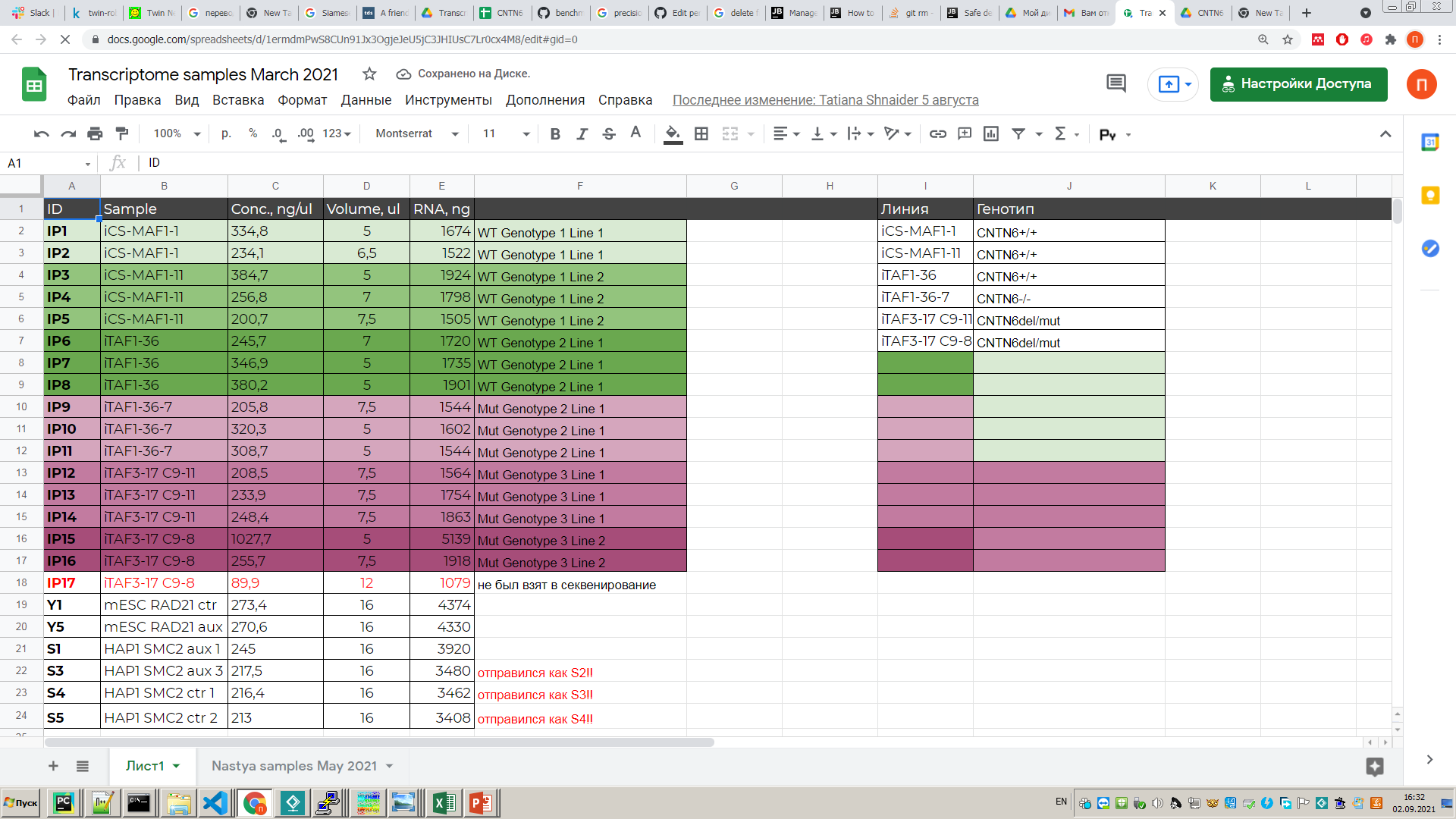 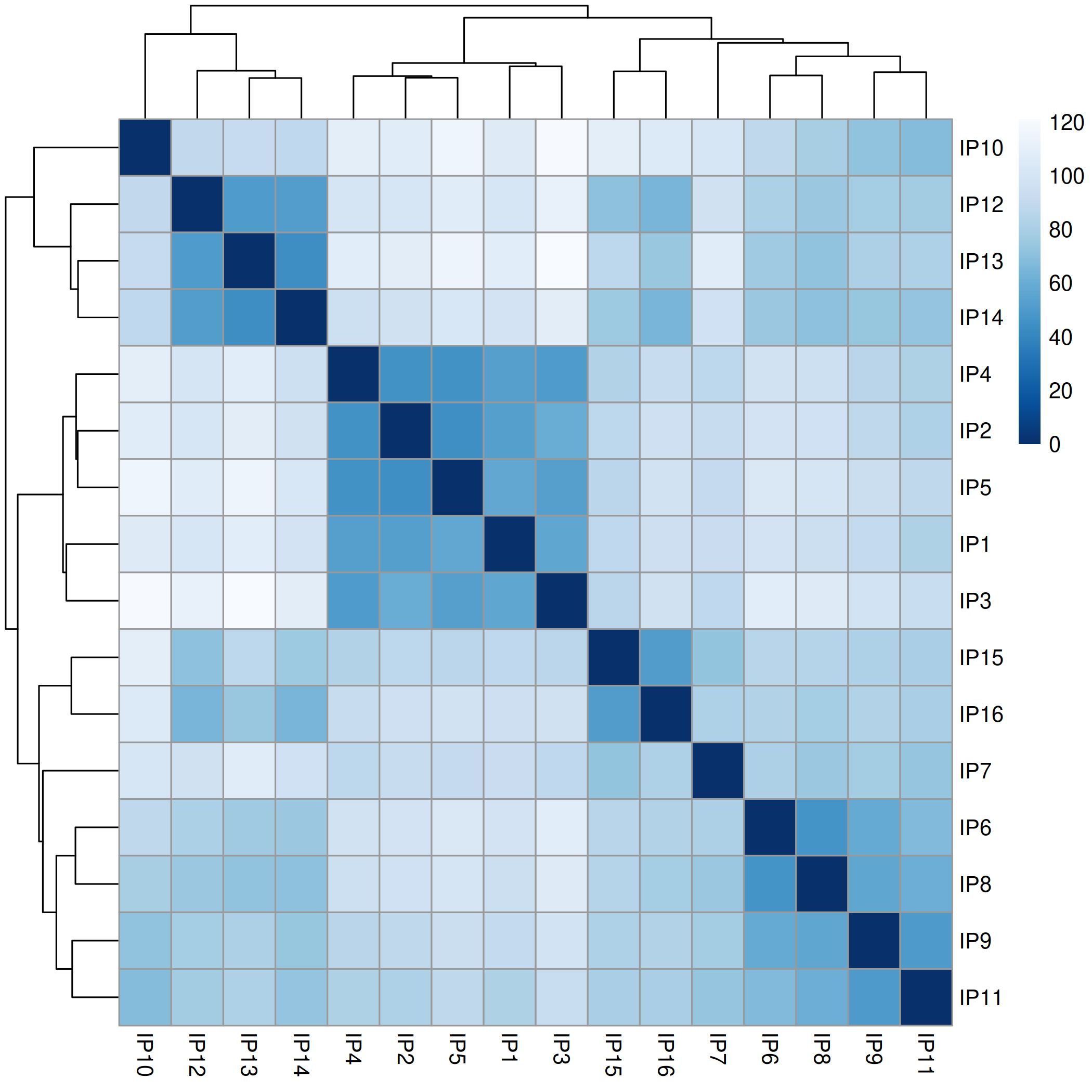 Диф экспрессия без учёта генотипа, просто wt vs mut
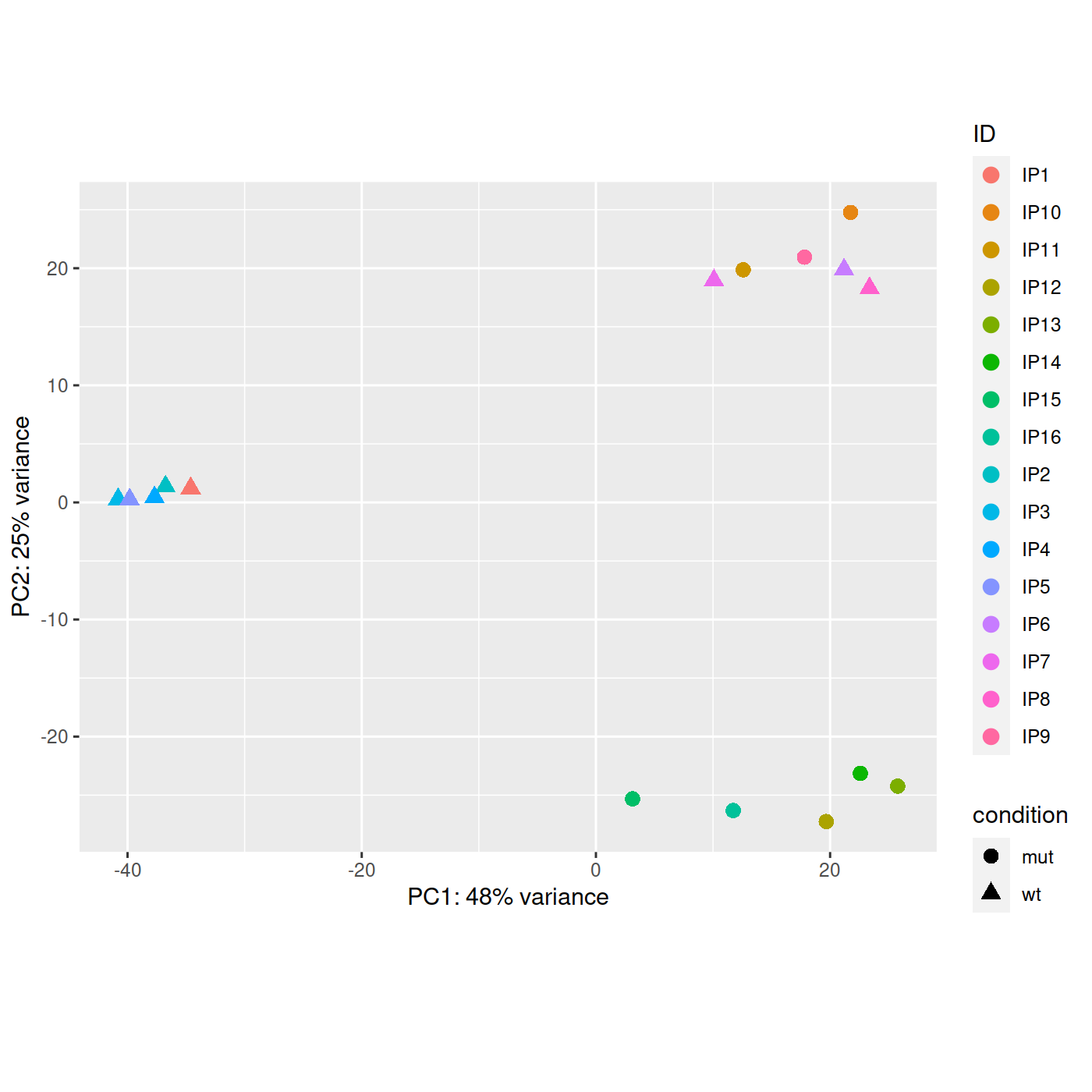 Wt vs mut только для генотипа 2
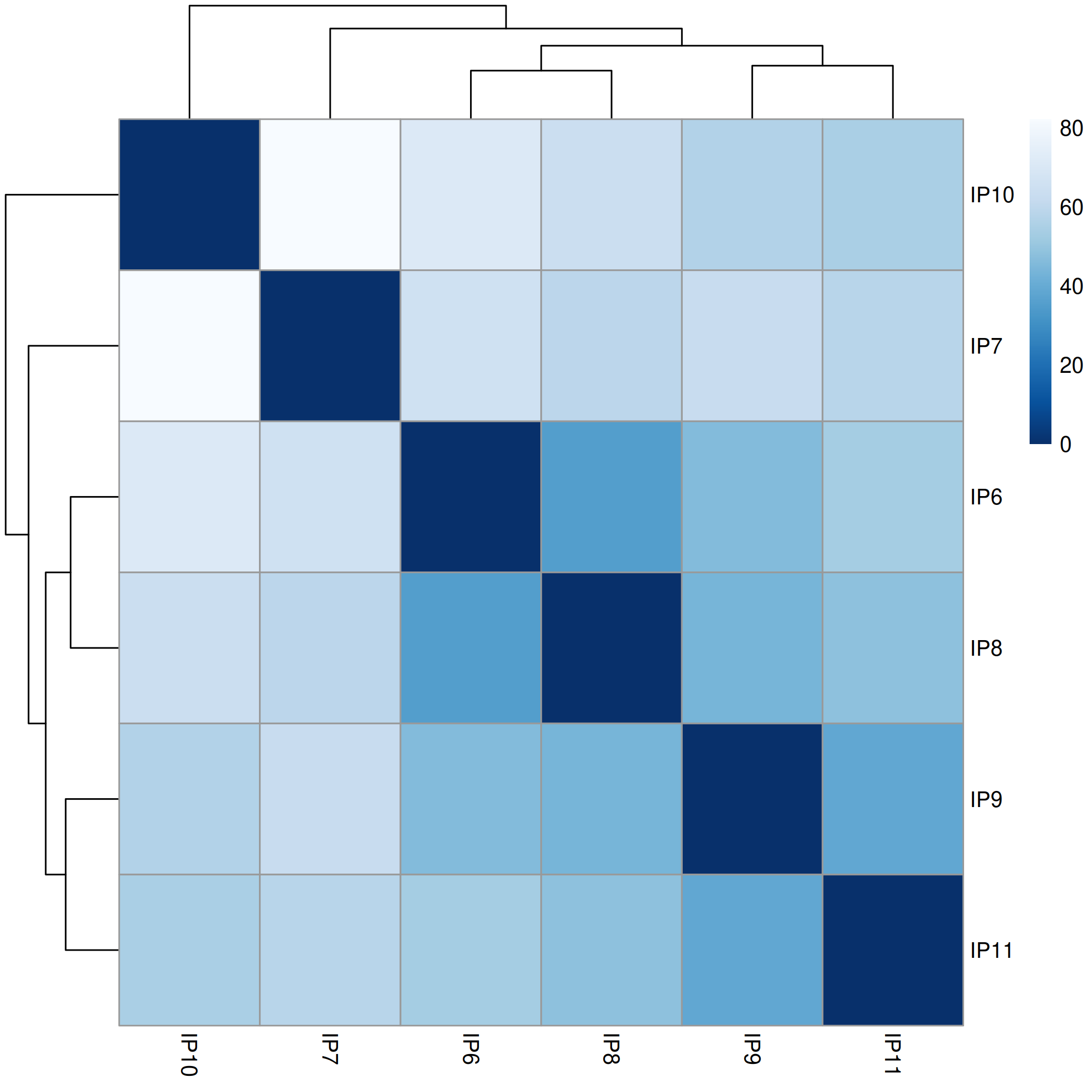 Попробуем найти ДЭГ между WT G1 и WT G2
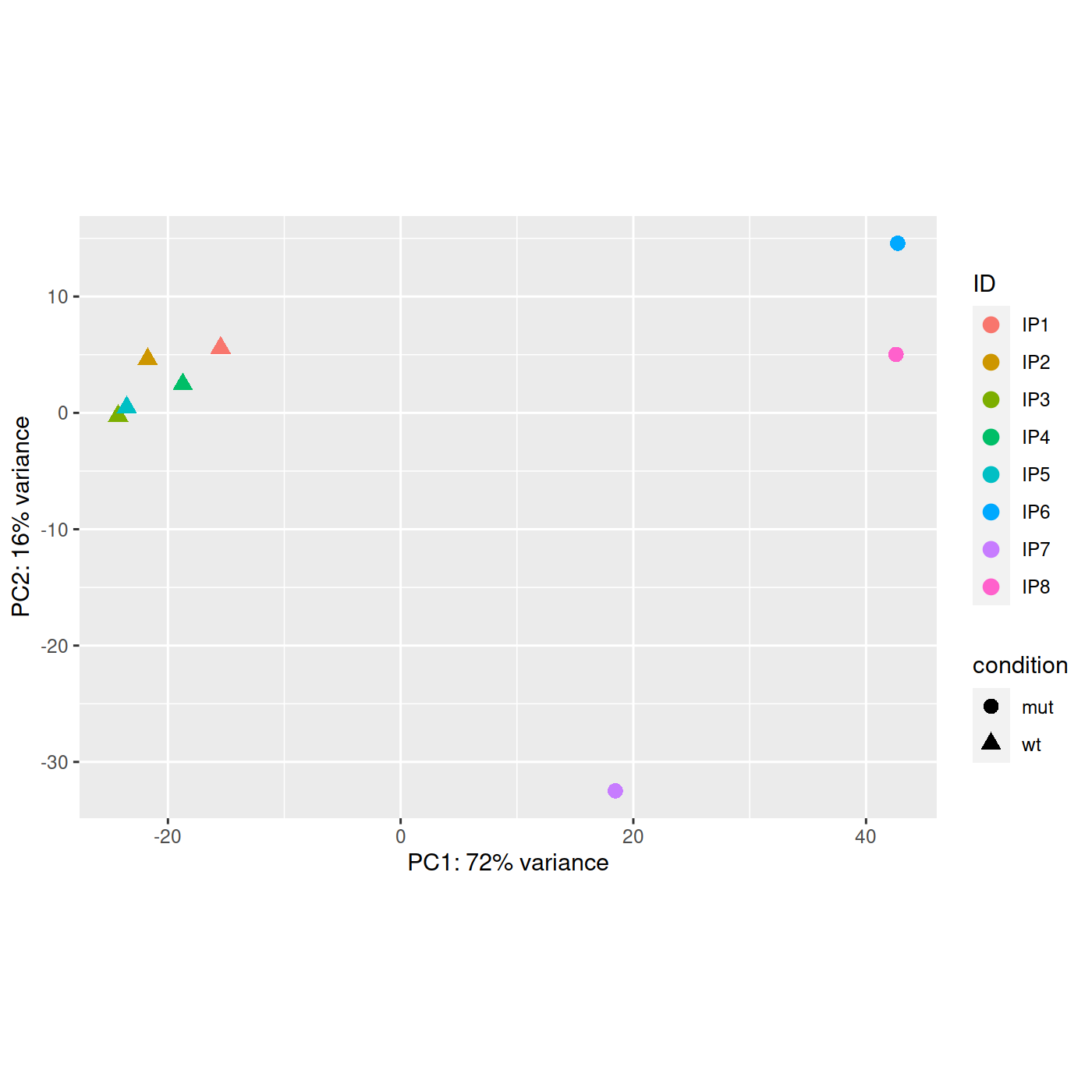 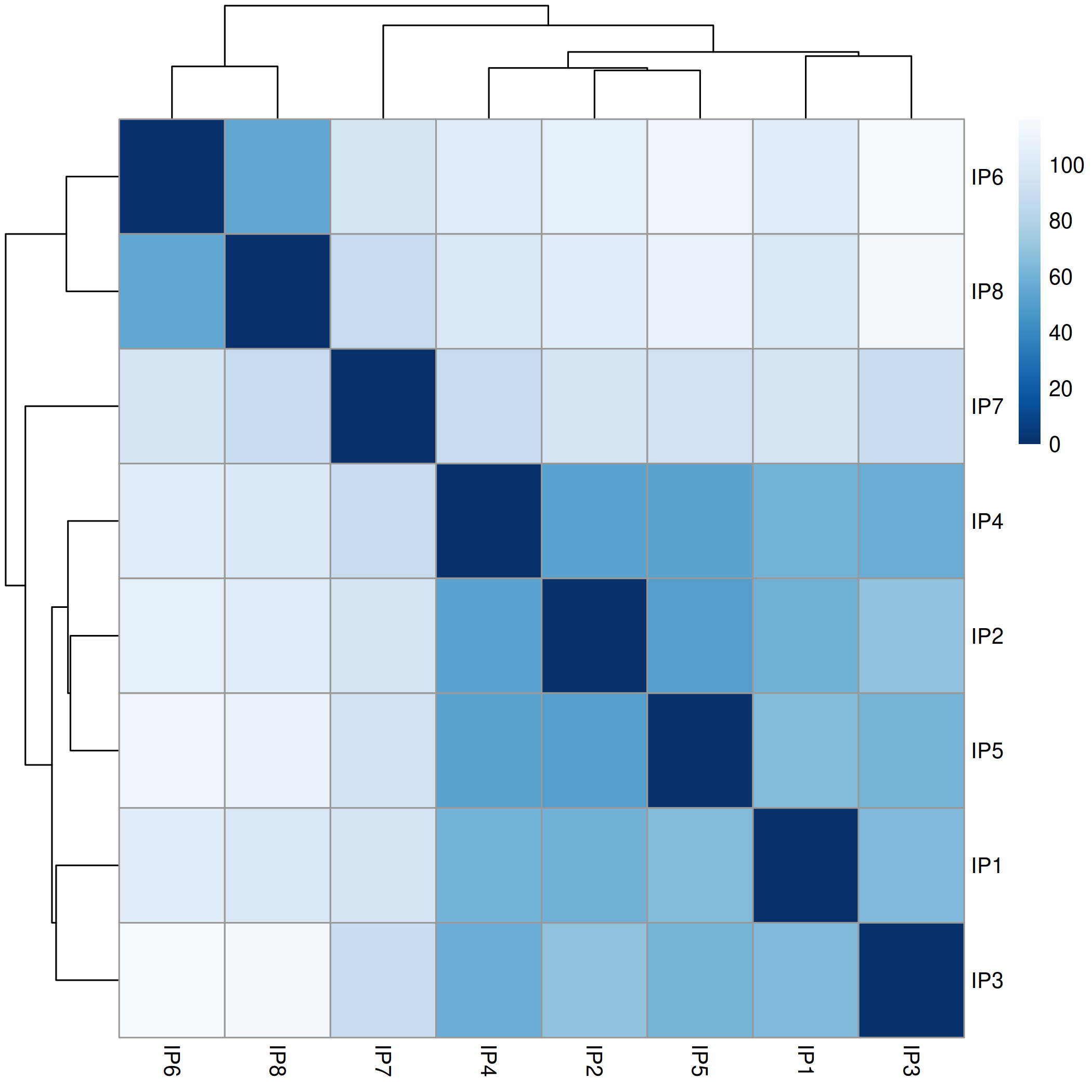 1302  ДЭГ в лучшем дизайне , 5012 ДЭГ wtG1 VS wtG2, 685 общих
 это 52.6 % ДЭГ из нашего самого лучшего дизайна
g2wt vs gt3mut
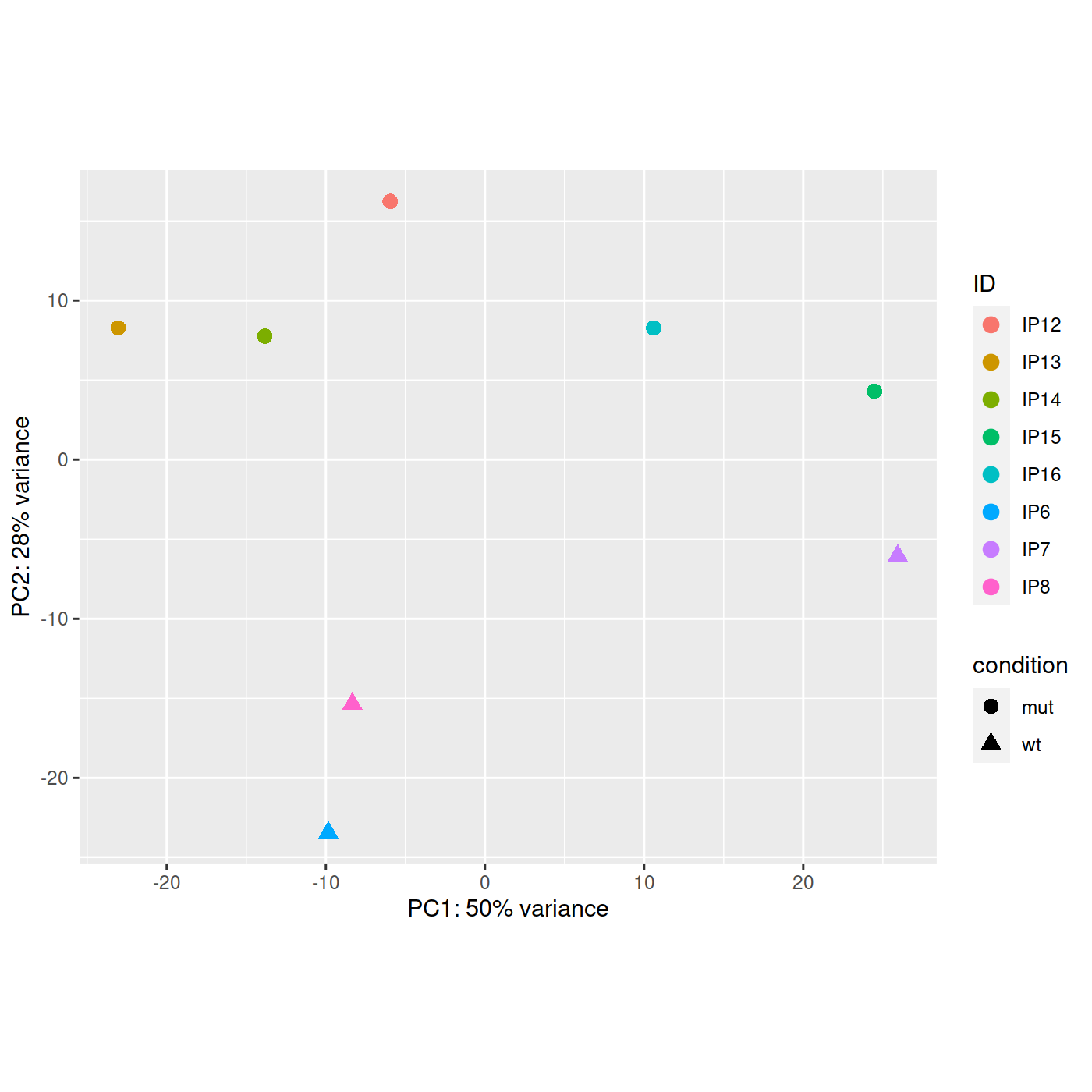 g1wt vs g3mut
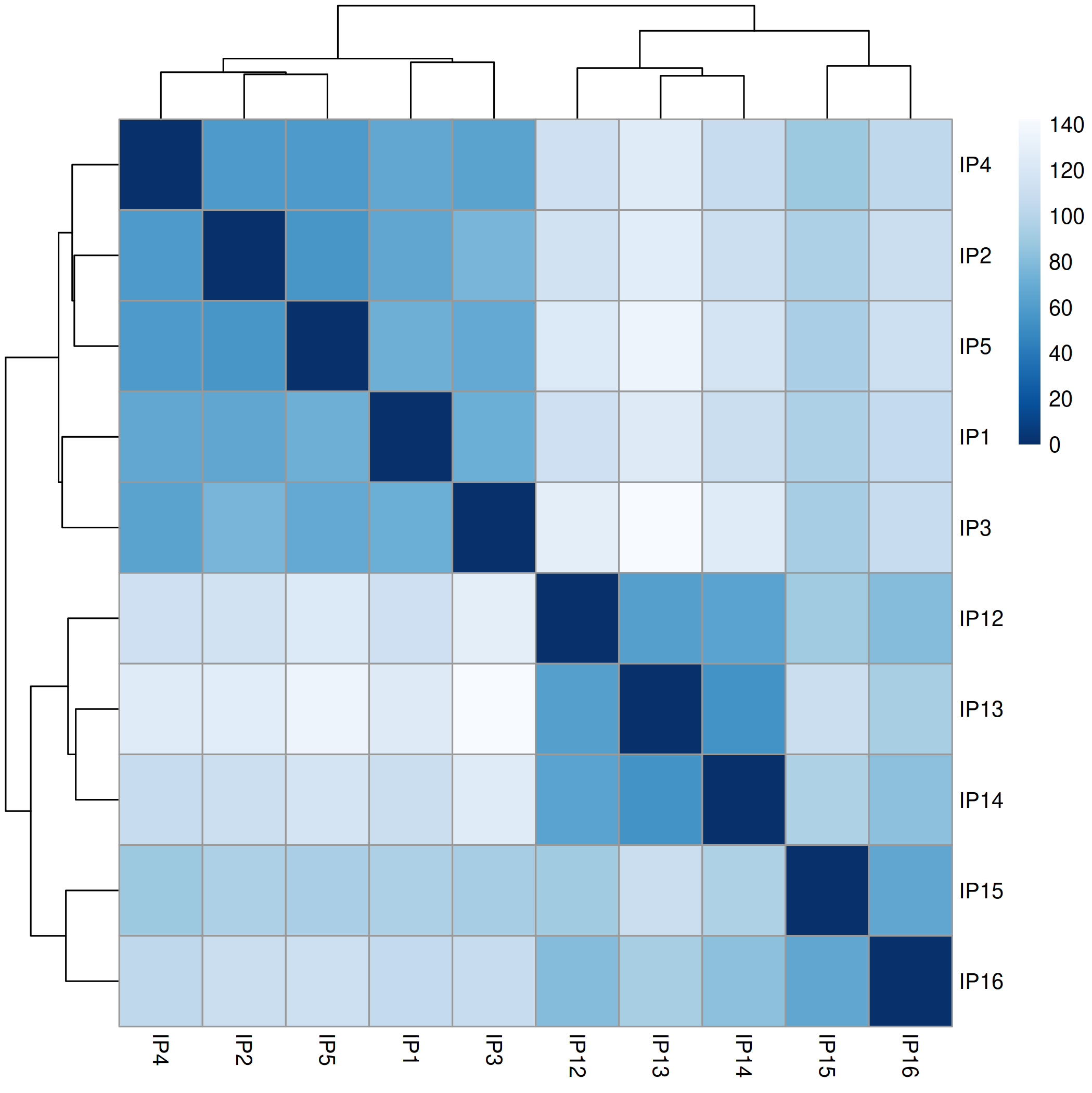 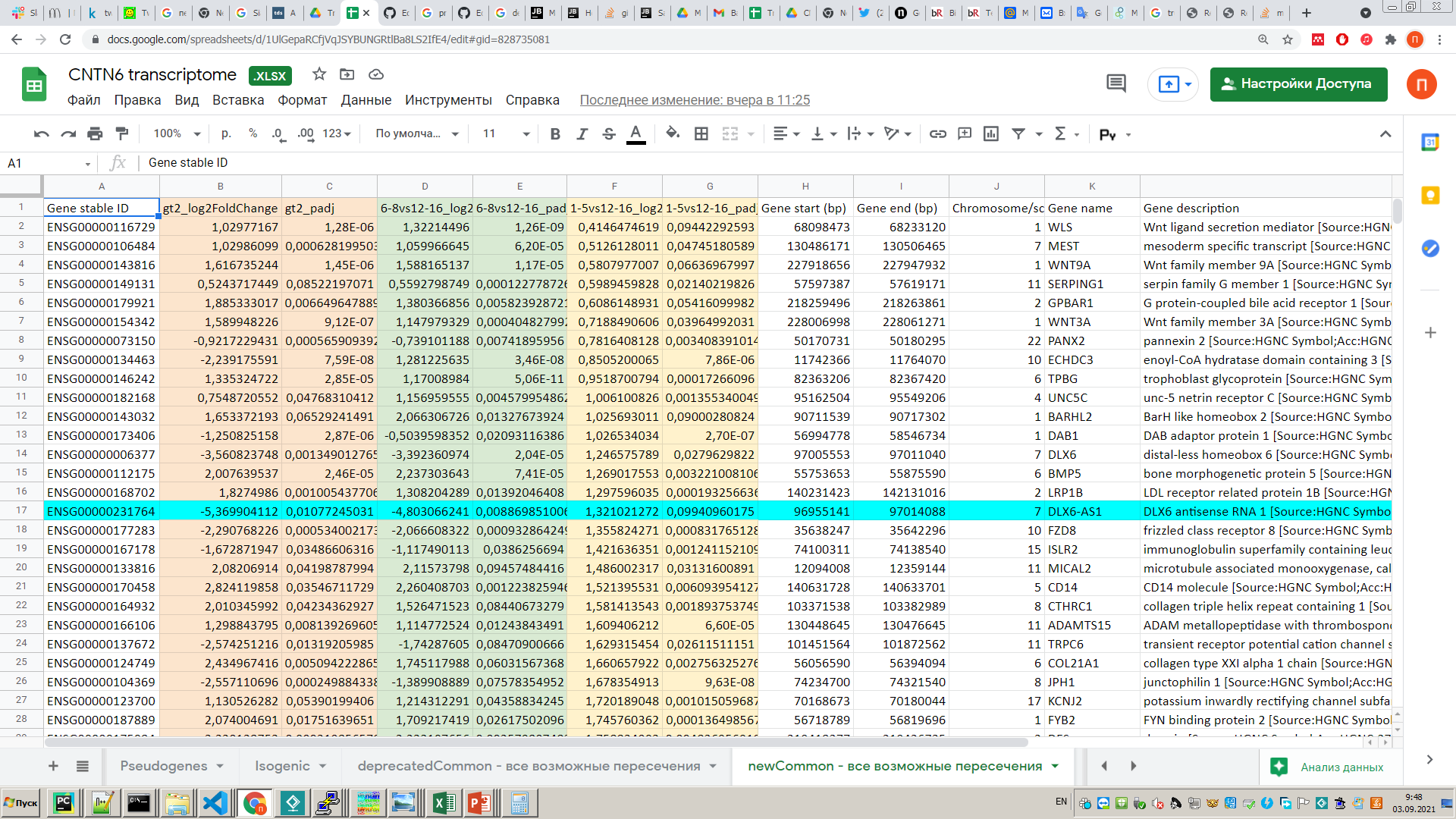 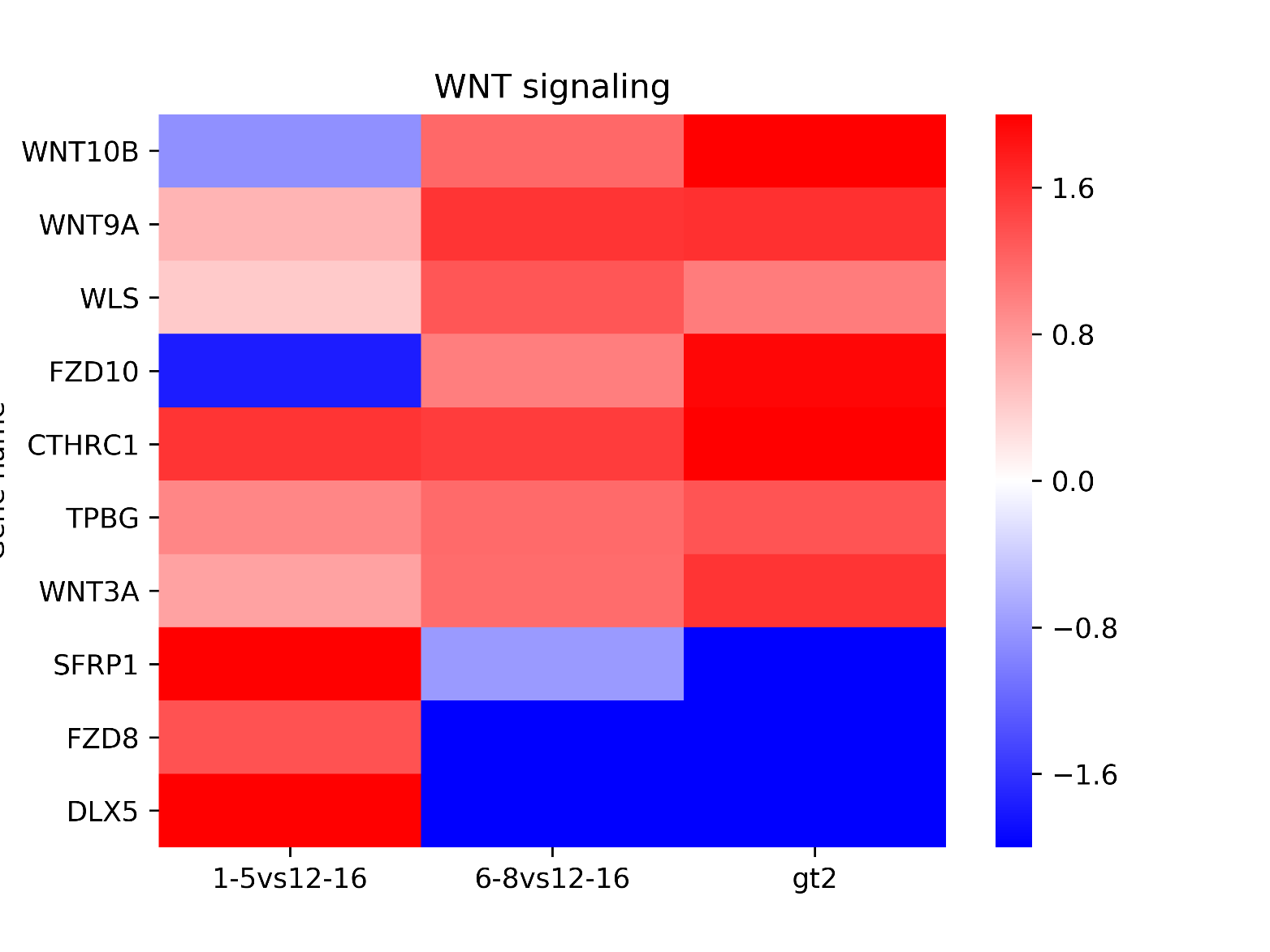 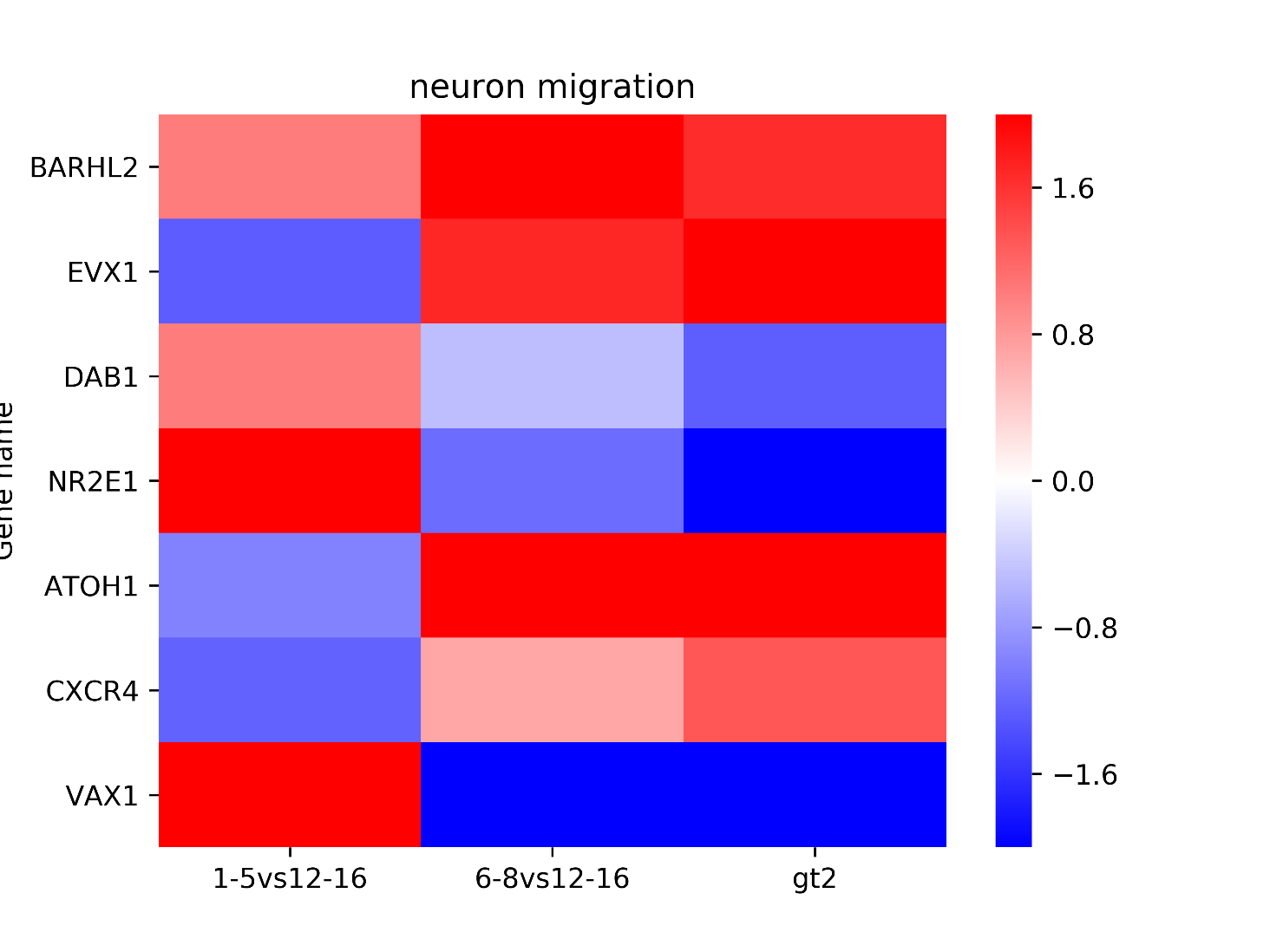 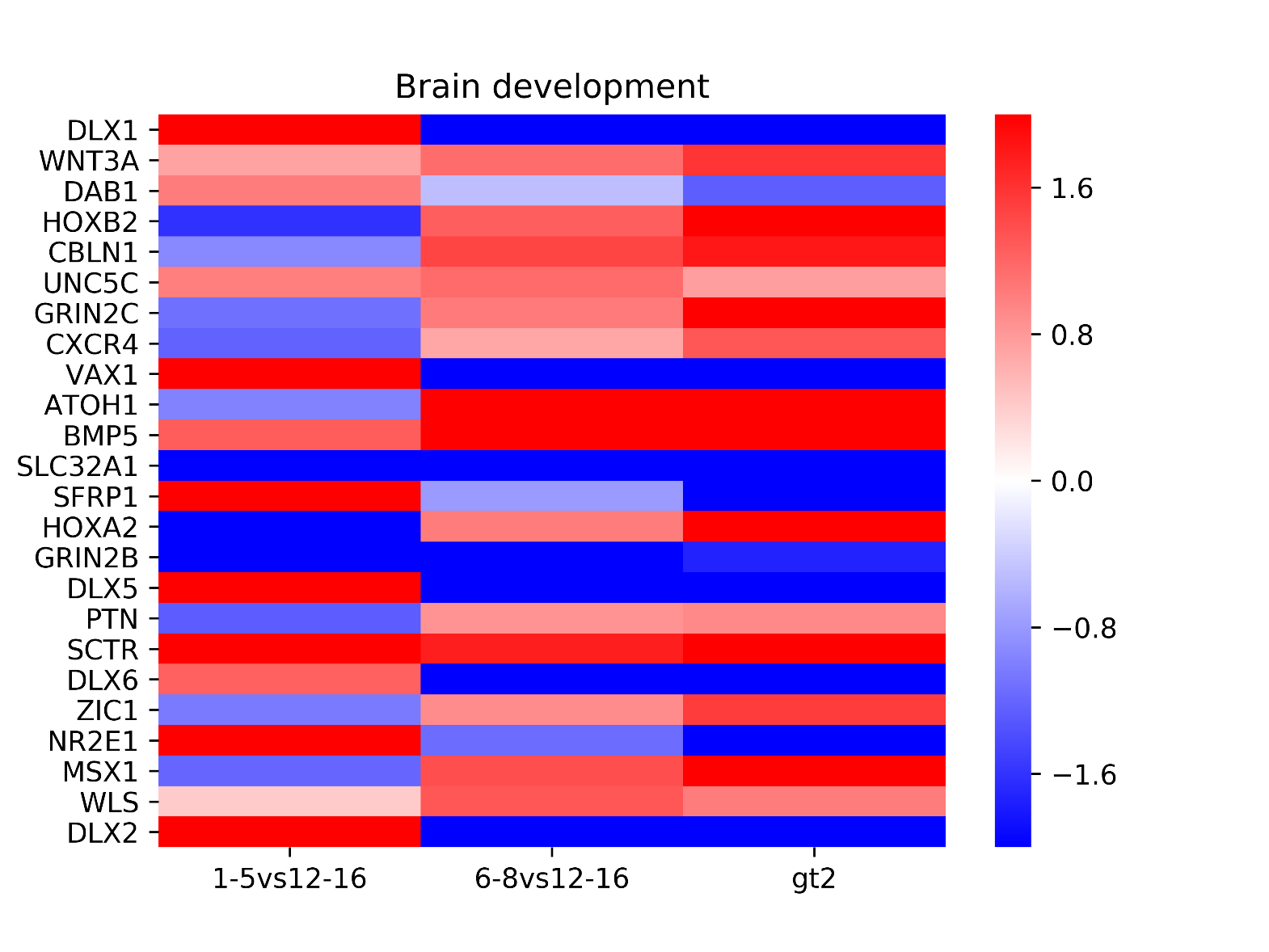